EEEFM Prof.ª Filomena Quitiba  
Piúma/ES, 1º semestre de 2019
DIAGRAMA VÊ: ESTUDANDO PARA O ENEM DE FORMA INVERTIDA
Aluno( s): XXXXXXXXX   HHHHHHHHHH
Série: 1° ano | Turma: N01 | Turno: Noturno. Valor: 5,0 pontos
Professores: Ana; Chirlei; Lucas e Maria Lúcia  -  lucas.perobas@gmail.com
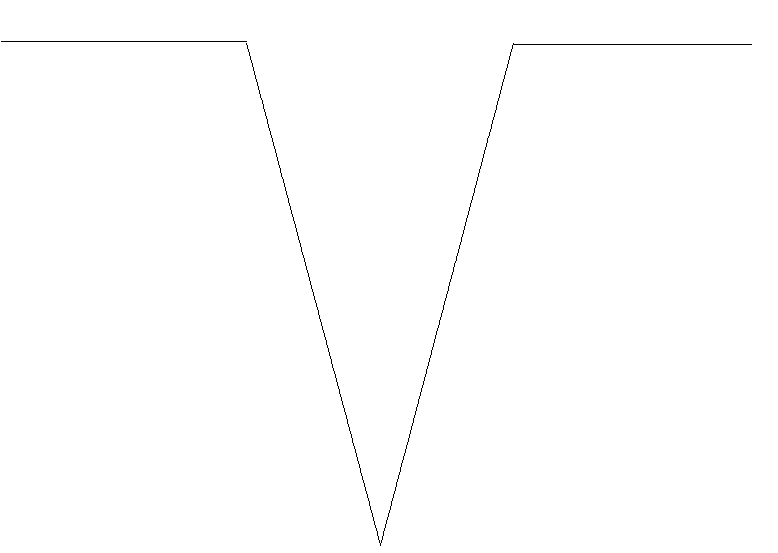 Domínio Conceitual
Domínio Metodológico
Asserções de valor: O Diagrama Vê traz melhor entendimento da Física.
Questão básica 
Para explicar essa situação, um físico deveria afirmar que o material da caixa, cujo telefone celular não recebeu as ligações é de?
Teoria: XXXXXXXXXXX
Asserções de conhecimento:
A letra ´B está correta. O material da caixa cujo telefone não recebeu as ligações deve ser metal. Tal caixa promove o fenômeno da blindagem eletros- tática, também conhecido como gaiola de Faraday. No interior da caixa, o campo elétrico é nulo.
Princípios/necessidade didática:
XXXXXXXXXXXXXXX
XXXXXXXXX
XXXXXXXXX
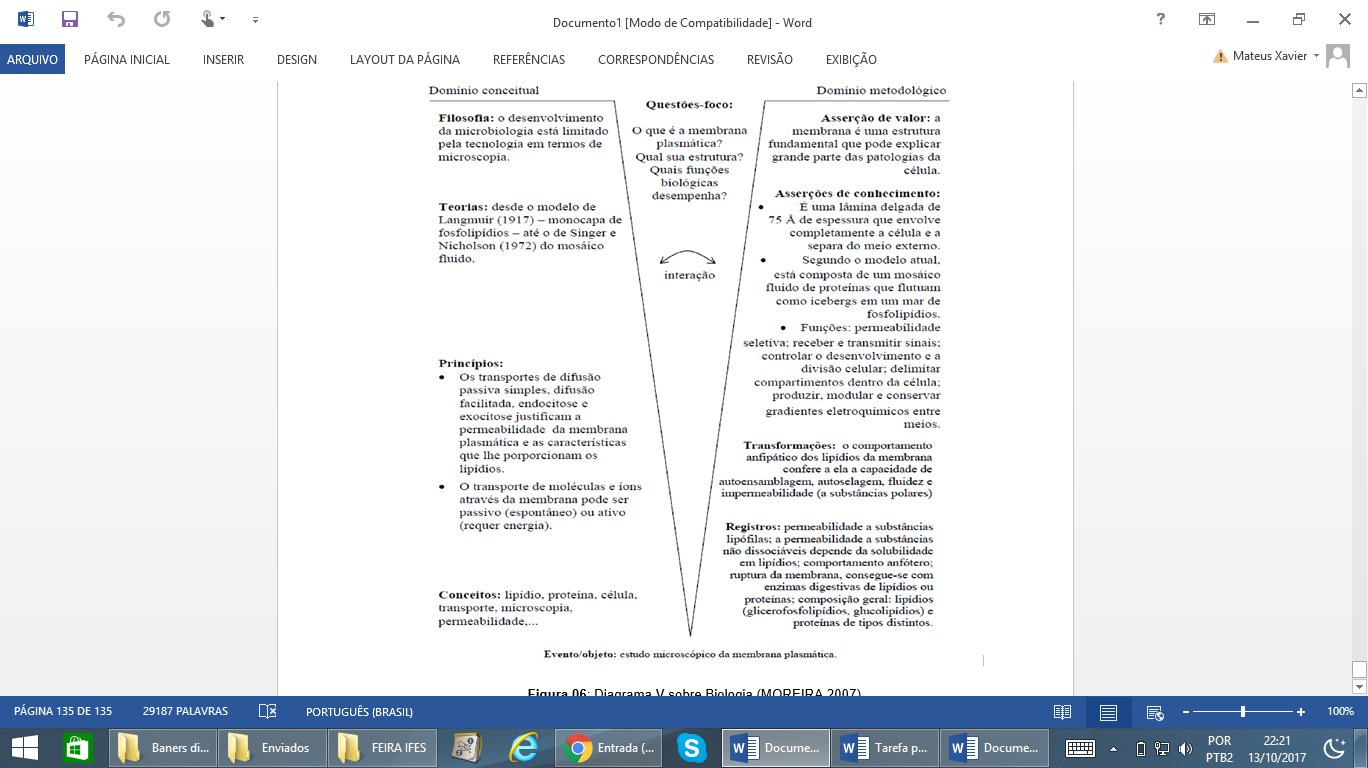 Interpretações: 
a) Errada, XXXXXXXXXXXXXXXX
Conceitos: XXXXXXXXXXXXXX.
Sentença Descritora: 
XXXXXXXXXXXXXXXXXXXXXXX
b) Correta
c) Errada, XXXXXXXXXXXXXXXXX
Competências socioemocionais: 
Aprender a conhecer: Raciocínio e Aprender a aprender.
Aprender a fazer: Protagonismo.
Aprender a ser: Construção e Execução do Projeto de Vida.
d) Errada, XXXXXXXXXXXXXX
Competências socioemocionais na BNCC: 
1. Valorizar e utilizar os conhecimentos historicamente construídos sobre o mundo físico, social, cultural e digital para entender e explicar a realidade, continuar aprendendo e colaborar para a construção de uma sociedade justa, democrática e inclusiva. 
2. Utilizar tecnologias digitais de comunicação e informação de forma crítica, significativa, reflexiva e ética nas diversas práticas do cotidiano (incluindo as escolares) ao se comunicar, acessar e disseminar informações, produzir conhecimentos e resolver problemas.
e) Errada, XXXXXXXXXXXXXX
Transformações:
Campo elétrico, blindagem eletrostática
Registros / Dados: Opções:
O forno mais eficiente foi aquele que 
a) madeira, e o telefone não funcionava porque a madeira não é um bom condutor de eletricidade..
b) metal, e o telefone não funcionava devido à blindagem eletrostática que o metal proporcionava.
Competências Cognitivas:
c) metal, e o telefone não funcionava porque o metal refletia todo tipo de radiação que nele incidia.
Competência de ÁREA X - XXXXXXXXXXXXXXXXXXXXXXX.

Habilidade XX - XXXXXXXXXXXXXXXXXXXXXXXX.
d) metal, e o telefone não funcionava porque a área lateral da caixa de metal era maior.
e) madeira, e o telefone não funcionava porque a espessura desta caixa era maior que a espessura da caixa de metal.
Evento 

ENEM: 2010 | Questão: 73, caderno branco|
Duas irmãs que dividem o mesmo quarto de estudos combinaram de comprar duas caixas com tampas para guardarem seus pertences dentro de suas caixas, evitando, assim, a bagunça sobre a mesa de estudos. Uma delas comprou uma metálica, e a outra, uma caixa de madeira de área e espessura lateral diferentes, para facilitar a identificação. Um dia as meninas foram estudar para a prova de Física e, ao se acomodarem na mesa de estudos, guardaram seus celulares ligados dentro de suas caixas. Ao longo desse dia, uma delas recebeu ligações telefônicas, enquanto os amigos da outra tentavam ligar e recebiam a mensagem de que o celular estava fora da área de cobertura ou desligado.
[Speaker Notes: Suporte: www.wikifisica.com; https://curriculointerativo.sedu.es.gov.br/  e https://sedudigital.wixsite.com/preenemdigital]